Lorem Ipsum Dolor Sit Amet Consectetur Ddipiscing
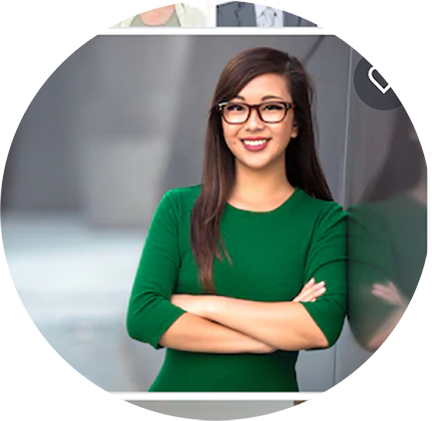 MODERATOR: 
First Name Last Name
Title
Company Name
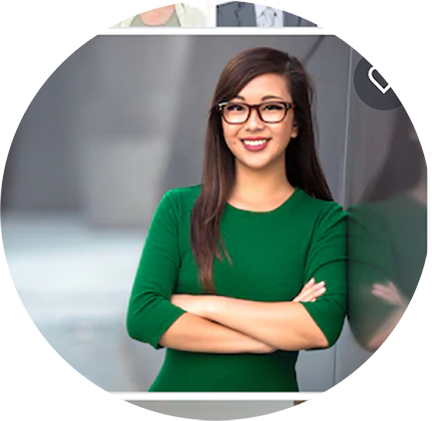 First Name Last Name
Company Name
Title
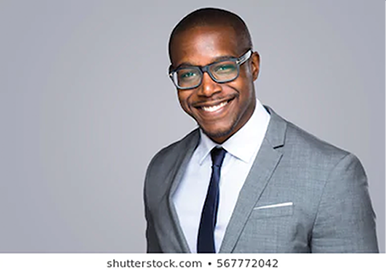 First Name Last Name
Company Name
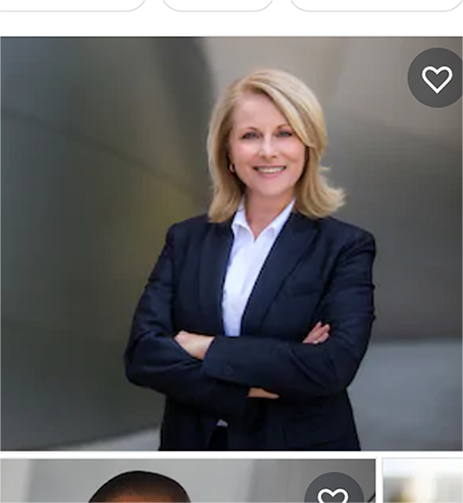 MODERATOR: 
First Name Last Name
Title
Company Name
Title
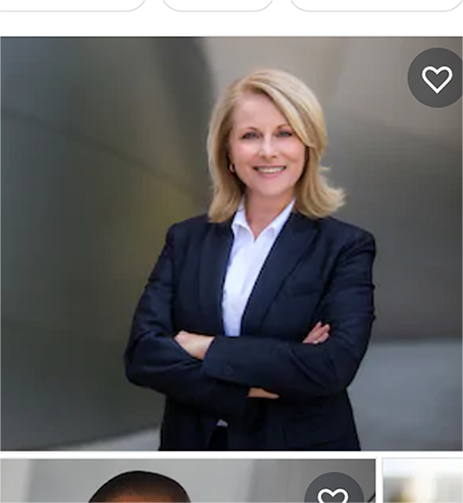 First Name Last Name
Company Name
Title
© 2024 Merchant Advisory Group. All Rights Reserved.
Lorem Ipsum Dolor Sit Amet Consectetur Ddipiscing
First Name Last Name
Company Name
Tile
First Name Last Name
Company Name
Tile
First Name Last Name
Company Name
Tile
© 2024 Merchant Advisory Group. All Rights Reserved.
Lorem Ipsum Dolor Sit Amet Consectetur Ddipiscing
First Name Last Name
Company Name
MODERATOR:
First Name Last Name
Title
Company Name
Title
First Name Last Name
Company Name
Title
MODERATOR: 
First Name Last Name
Title
Company Name
First Name Last Name
Company Name
Title
© 2024 Merchant Advisory Group. All Rights Reserved.
Lorem Ipsum Dolor Sit Amet Consectetur Ddipiscing
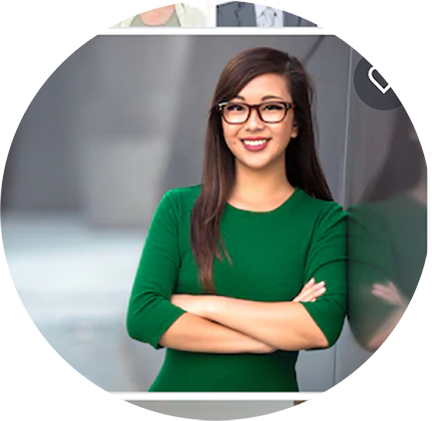 MODERATOR: First Name Last Name
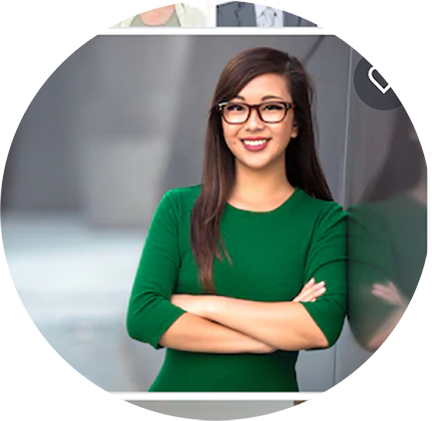 First Name Last Name
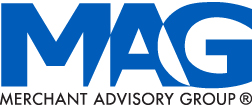 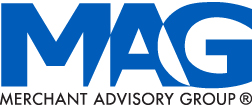 Title
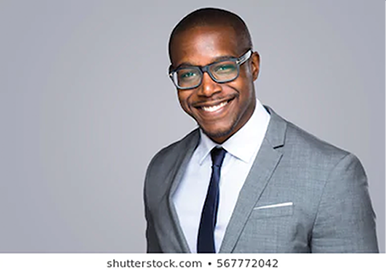 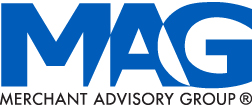 First Name Last Name
MODERATOR: First Name Last Name
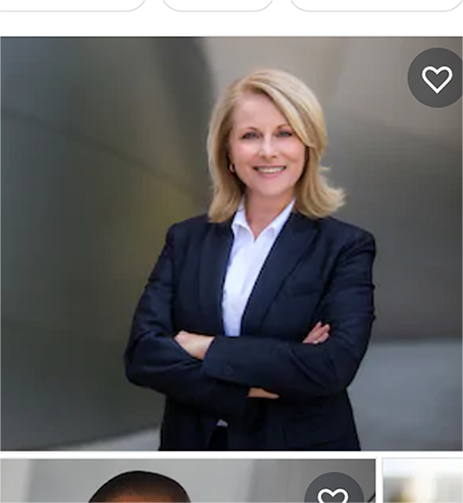 Title
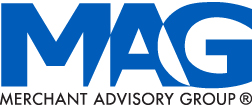 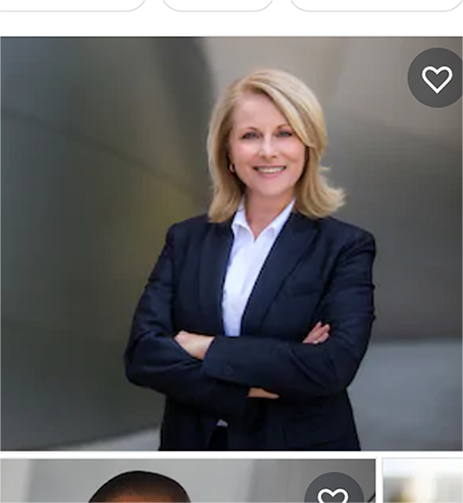 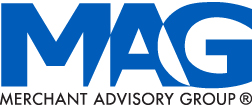 First Name Last Name
Title
© 2024 Merchant Advisory Group. All Rights Reserved.
Lorem Ipsum Dolor Sit Amet Consectetur Ddipiscing
First Name Last Name
MODERATOR: First Name Last Name
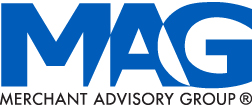 Title
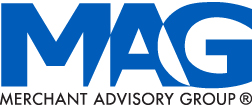 First Name Last Name
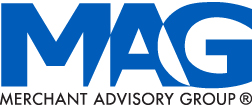 Title
MODERATOR: First Name Last Name
First Name Last Name
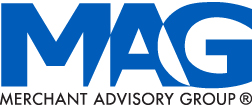 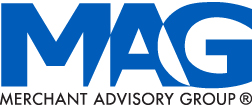 Title
© 2024 Merchant Advisory Group. All Rights Reserved.
Lorem Ipsum
Lorem ipsum dolor Heading
Content sit amet, consectetur adipiscing elit, sed do eiusmod tempor incididunt ut labore et dolore magna aliqua. Quis ipsum suspendisse ultrices gravida. Risus commodo viverra maecenas.

SUBHEADING
Content sit amet, consectetur adipiscing elit
Sed do eiusmod tempor incididunt ut labore et dolore magna aliqua 
Quis ipsum suspendisse ultrices gravida
Risus commodo viverra maecenas.
Content sit amet, consectetur adipiscing elit
Sed do eiusmod tempor incididunt ut labore et dolore magna aliqua 
Quis ipsum suspendisse ultrices gravida
© 2024 Merchant Advisory Group. All Rights Reserved.
Lorem Ipsum
Lorem ipsum dolor Heading
Content sit amet, consectetur adipiscing elit
Sed do eiusmod tempor incididunt ut labore et dolore magna aliqua
Quis ipsum suspendisse ultrices gravida
Risus commodo viverra maecenas.
Content sit amet, consectetur adipiscing elit
Sed do eiusmod tempor incididunt ut labore et dolore magna aliqua
Quis ipsum suspendisse ultrices gravida
© 2024 Merchant Advisory Group. All Rights Reserved.
Lorem Ipsum
Lorem ipsum dolor Heading
Content sit amet, consectetur adipiscing elit, sed do eiusmod tempor incididunt ut labore et dolore magna aliqua. Quis ipsum suspendisse ultrices gravida. Risus commodo viverra maecenas.
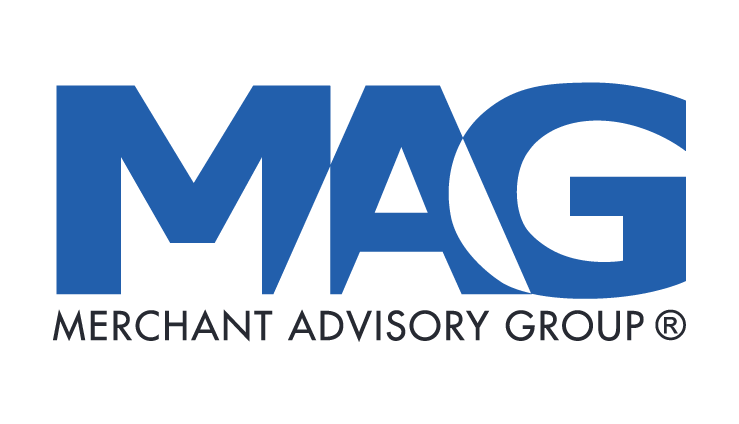 © 2024 Merchant Advisory Group. All Rights Reserved.